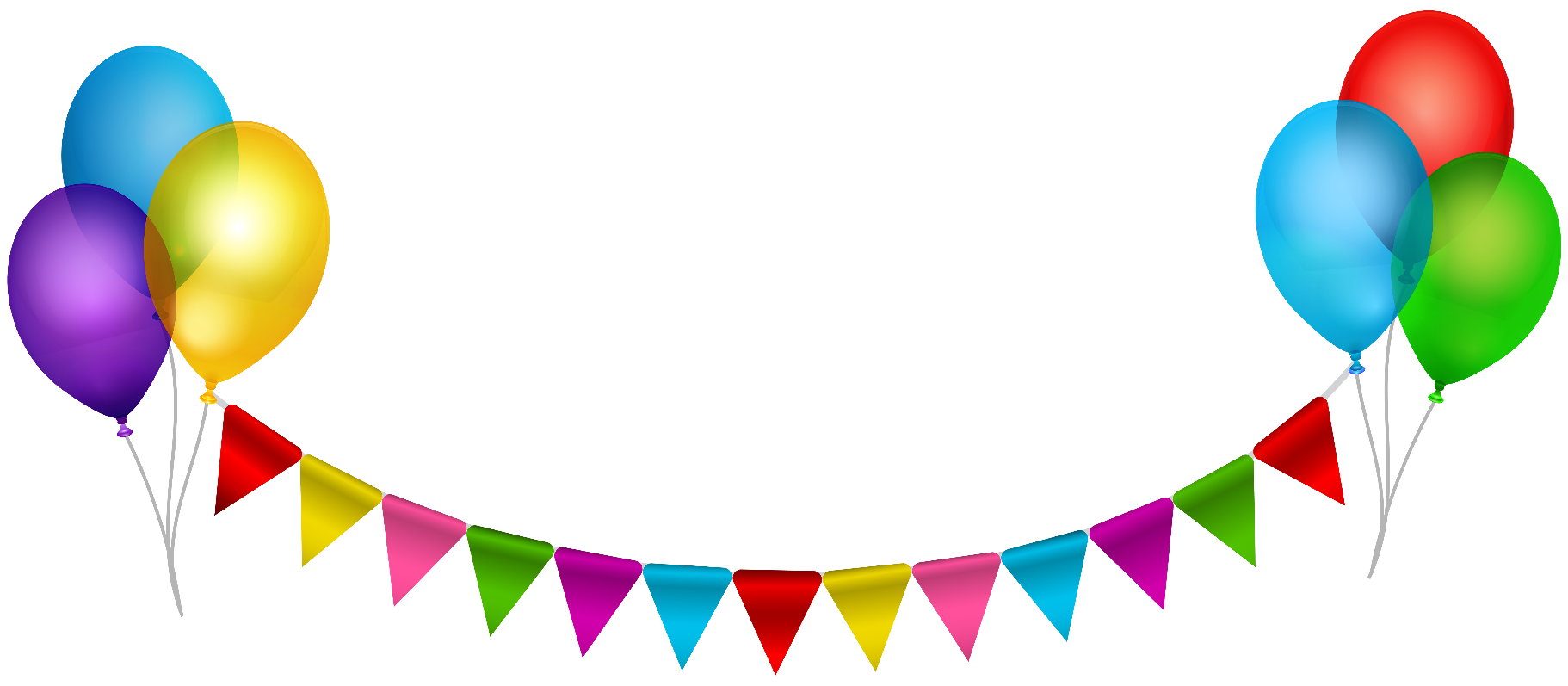 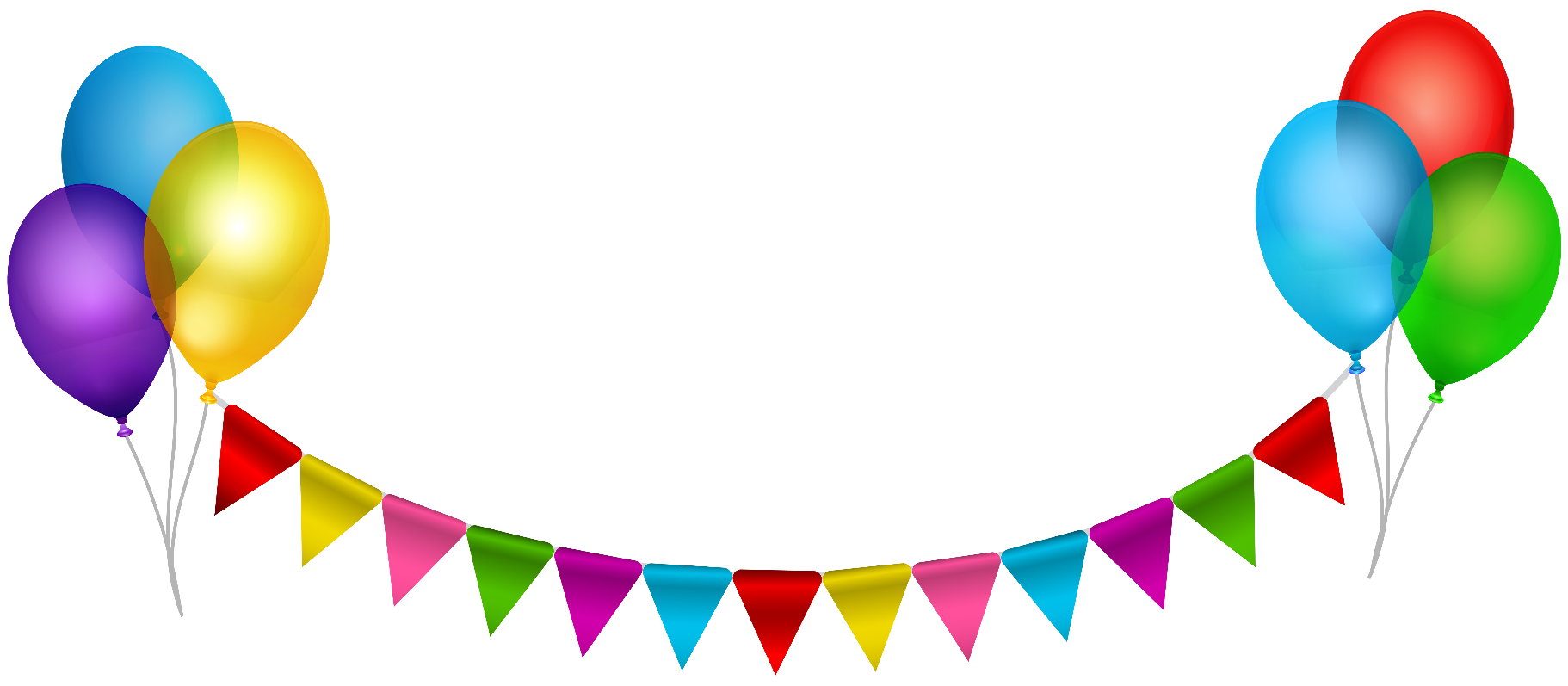 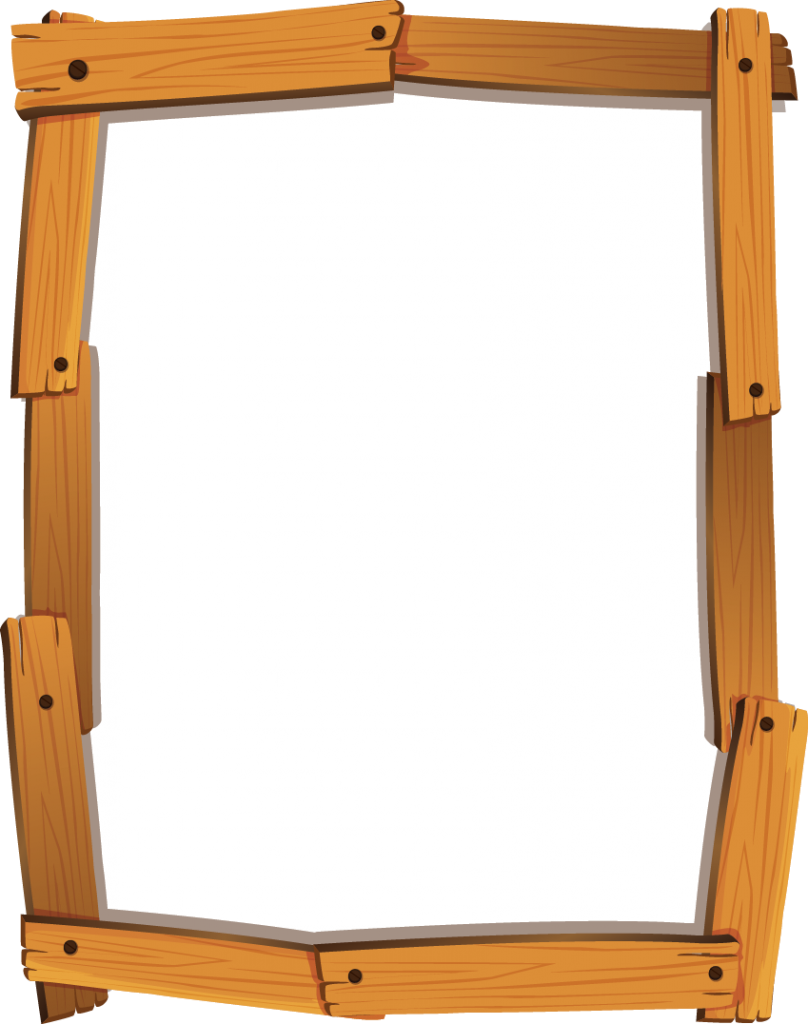 SEBASTIAN
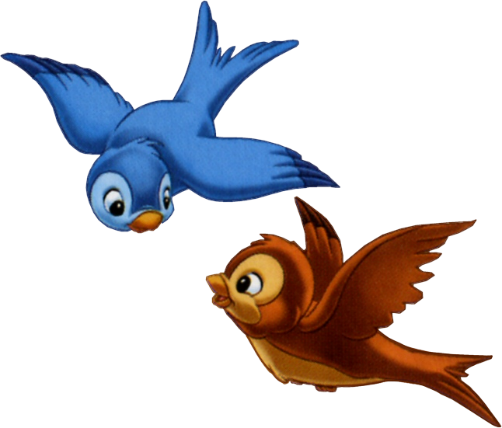 Mis 2 Añitos
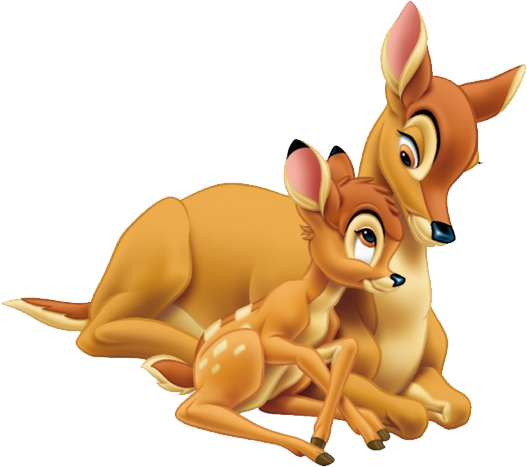 Ven a festejar conmigo
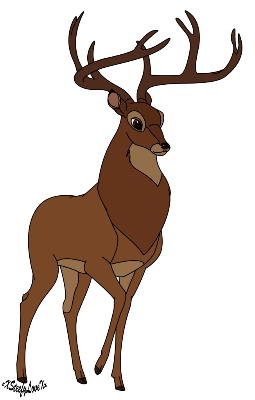 Dia: Sábado 5 De Febrero
Hora: 7:00 pm. 
Lugar: calle San 
Francisco #142
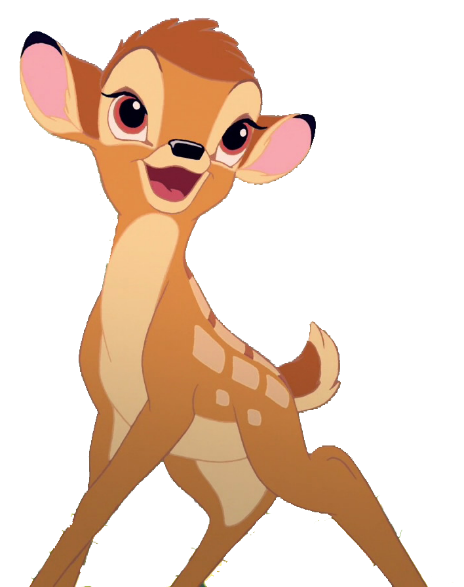 www.megaidea.net